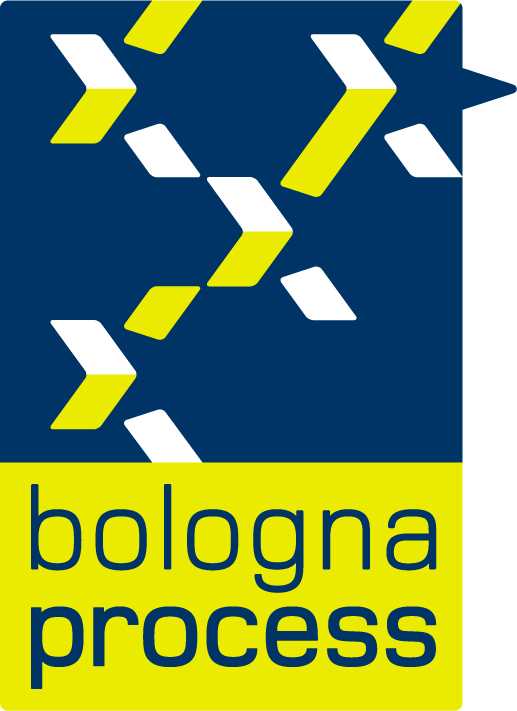 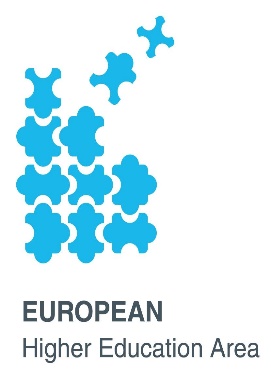 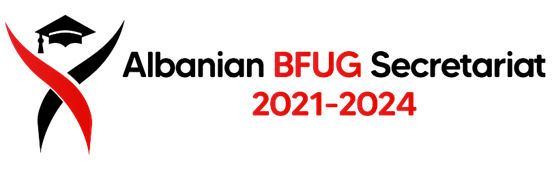 Thematic Peer Group C
Quality Assurance

Kick-off meeting
Online
30 June 2021
From 2018 to 2021: State of play of 
Thematic Peer Group C on QA
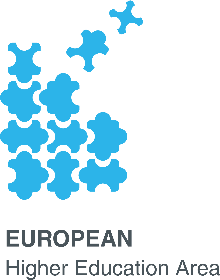 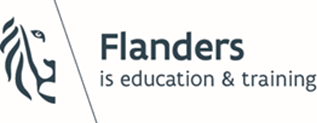 Set up of Thematic Peer Group C on QA
2018-2020

Setup in September 2018
Chaired by 3 co-chairs: Belgium/Flemish Community, Cyprus and Georgia
37 countries took part (Albania, Armenia, Austria, Belarus, Belgium/Flemish Community, Bosnia and Herzegovina, Bulgaria, Croatia, Cyprus, Czech Republic, France, Georgia, Germany, Greece, Hungary, Iceland, Italy, Kazakhstan, Latvia, Liechtenstein, Lithuania, Malta, Moldova, Montenegro, the Netherlands, North Macedonia, Poland, Portugal, Romania, Serbia, Slovak Republic, Spain, Sweden, Switzerland, Turkey, Ukraine, UK – Scotland)
8 organisations (EI-IE, ENQA, EQAR, EURASHE, ESU, EUA, European Commission, UNESCO)
3 meetings: December 2018, May 2019, January 2020
1 PLA on European Approach for QA of Joint programmes
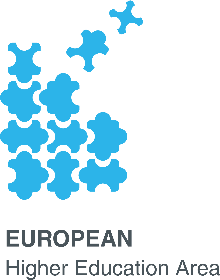 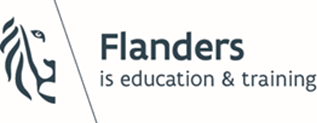 Working methods within Thematic Peer Group C on QA
2018-2020
BFUG Secretariat provides the TPG with a dedicated web-page http://ehea.info/page-peer-group-C-QA
2 supporting Erasmus+ projects: ‘Organisation’ & ‘Staff mobility’
First meeting: 
Take into account the needs of the member countries as indicated in the implementation scorecard and the survey
Create work plan, the working methods, timeline of activities and the expected outcomes
Define the topic of the PLA back-to-back with 2nd meeting
Second meeting: 
Main aim: setup cooperation based on action plans
Matching for staff mobility project/small projects
Forward looking discussion on QA – basis for report
PLA on European Approach for QA of joint programmes
Third meeting: 
Share outcomes of the work so far of the Bologna peer group
Report on the related EU-projects (EUniQ, staff mobility & ESQA: dedicated session on stakeholder involvement)
Define further needs for the future
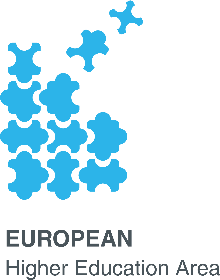 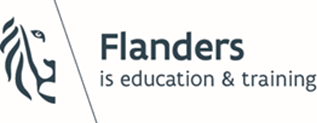 Subthemes Bologna Peer Support Group C on QA
2018-2020

legislative framework in line with the ESG 
ensuring effectiveness of internal quality assurance arrangements, including the use of QA results in the decision-making process and quality culture as well as links to learning and teaching
external quality assurance
the role and engagement of stakeholders in QA (students, teachers, employers)
cross-border QA
European Approach to accreditation of joint programmes.
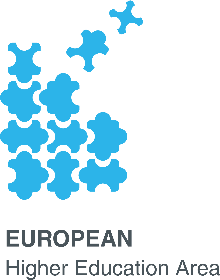 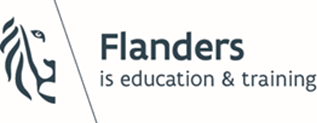 Set up of Thematic Peer Group C on QA
2021-2024

New composition spring 2021
Chaired by 3 co-chairs: Belgium/Flemish Community, Romania and Kazakhstan
40 countries take part (Albania, Armenia, Austria, Azerbaijan, Belarus, Belgium/Flemish Community, Bulgaria, Croatia, Cyprus, Czech Republic, Finland, France, Georgia, Germany, Greece, Holy See, Hungary, Iceland, Ireland, Italy, Kazakhstan, Latvia, Liechtenstein, Lithuania, Luxembourg, Malta, Moldova, the Netherlands, Norway, Poland, Romania, Russia, San Marino, Slovak Republic, Slovenia, Spain, Sweden, Switzerland, Ukraine, UK – Scotland)
7 organisations (EI-ETUCE, ENQA, EQAR, ESU, EUA, EURASHE, European Commission)
New: Azerbaijan, Finland, Holy See, Ireland, Luxembourg, Norway, Russia, San Marino, Slovenia, 
Left: Bosnia & Herzegovina, Montenegro, North Macedonia, Portugal, Serbia, Turkey, UNESCO
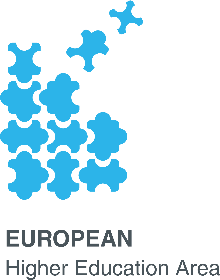 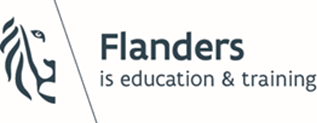 Rome Communiqué
We reconfirm our determination to see the Key Commitments fully implemented. We ask the BFUG to continue to
employ the peer support method to achieve this. We commit to the continued participation in and contribution
to this effort.
We acknowledge the progress made in the development of quality assurance systems aligned with the ESG, and we commit to removing the remaining obstacles, including those related to the cross-border operation of EQAR registered agencies and the application of the European Approach for Quality Assurance of Joint Programmes. 
We commit to ensuring that our external quality assurance arrangements cover transnational higher education in the EHEA with equal standards as for domestic provision. In view of the need for increased flexibility and openness of learning paths, smaller units of learning and greater synergies among higher education institutions, we encourage an enhancement-oriented use of the ESG to support innovation in higher education and its quality assurance.
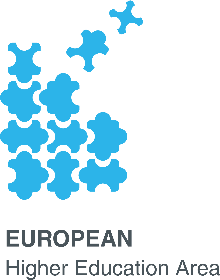 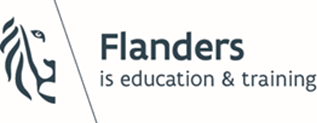 TPG C on QA within BICG (Bologna Implementation Coordination Group)
Guidelines for BFUG peer support
 
Preferably organize at least two meetings per year (physical as well as virtual) for the whole group or subgroups depending on the topics
Working methods based on sharing of good practices and/or policies
Enable more intensive work in smaller groups
More practical sessions could be offered with examples presented by each participant
Improved synergy within and between countries could be brought about by more efficient national coordination. Public authorities should cooperate systematically with stakeholders in discussing and introducing necessary changes in legislation and regulations.

Overall aim: full implementation of the Key Commitments
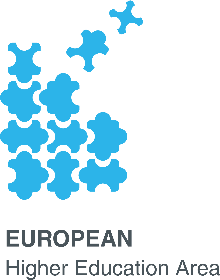 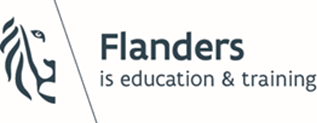 Working methods within Thematic Peer Group C on QA
2021-2024
BFUG Secretariat provides the TPG with a dedicated web-page http://ehea.info/page-peer-group-C-QA
Supporting Erasmus+ project: new umbrella project
Kick-off meeting: 
Take into account the needs of the member countries as indicated in the implementation scorecard and the survey
Create work plan & action plan
General work plan of the group by 31st October 
Action plan: topics, the working methods, the timeline and the outcomes to be achieved by each country by the end of the working period
Action plan to be updated during the working period
Supportive Erasmus+ KA3 projects
Next meetings and activities
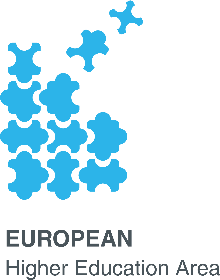 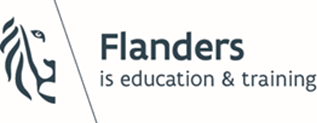 KA3 projects within Bologna Peer Support Group C on QA
Bologna Peer Group on QA: staff mobility project
Overall aim
support the professional development of staff by offering a work placement at another QA agency/ministry/organisation
2 calls for staff mobilities
Staff mobilities
Travel costs for participants: 360 euro/meeting
Accomodation costs for participants: 120 euro/day
Further steps
Physical mobility still possible before end July 2021
Virtual mobility also an option
Deadline observation report: 1 month after the end of the mobility at the latest
Encourage host reports
Matchmaking committee meeting to review the observation reports: September 2021 
Dissemination activities
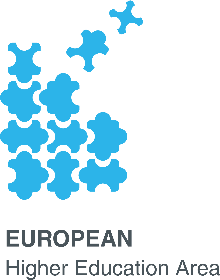 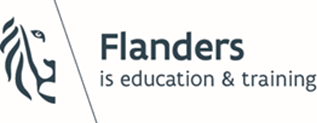